«Кому дано, с того и спросится».
Чугунова  Ольга Владимировна.
Что это значит?
Надо быть поосторожнее со своими благими намерениями. Если берешь на себя что-то, то потом уже не сможешь сложить с себя эту обязанность, без негативных последствий для себя самого.
Новая версия!
Кто везёт- на того и грузят!
Кому многое дано-
С того много спросится!
Сам так Бог сказал давно, 
То ко всем относится!
.Вновь себя мне представлять! Тема просто класс!
Про себя-то всё понятно! А    ПРО   вас!
Продержать вниманье масс!
Я прошу   ЖЕ!   не сводите в это время с меня глаз!
Я совсем вам не соперник! Чуть побуду- и уйду!
Дети здесь! Ещё коллеги!  Не влетать же мне в трубу?
Туризм
А мне всё нравится, нравится, нравится!
Я с удовольствием за всё берусь , друзья!
Туризм наш  славится, славится,   славится!
И  я  с детьми скорей бегу, бегу туда!
О туризме!
Путешествия учат больше, чем что бы то ни было. Иногда один день, проведенный в других местах, дает больше, чем десять лет жизни дома. - А. Франс
Австралия
Австралия!  Вот отсюда и начнётся наше путешествие, мы же туристы.
А ведь какая интересная жизнь у туристов! И юмор своеобразный! Свой сленг даже есть!  Лифчик-  спасательный жилет!   А кто ещё знает?
Антарктида
Море волнуется раз, Море волнуется два, Море волнуется три – Морская фигура замри.
Антарктида!
В Африку!!!
А теперь мы в Африку 
С вами поплывем!
Что же интересное
В Африке найдём?
Пушкин ценил родственные связи!
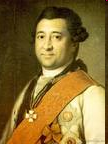 стихи
17 30 48
140 10 01
126 138
143 501
??????????????
2 46 38 1
116 14 20!
15 14 21
14 0 17
В Южную Америку!
В Южную Америку 
Наш корабль плывёт!
Большими рекордсменами 
Америка слывёт!!
Южная Америка…
Самая  маленькая птичка- колибри!
Самая большая змея- анаконда!
Самая полноводная река- Амазонка!
 Самый большой грызун- капибара!
Самый влажный материк- Южная Америка!
Северная Америка
Географические загадки со всего света!
Снова в путь!
В Евразию теперь 
Возвращаемся, друзья!
Только песен мы не пели-
так подумала тут я!
Песни  о географических объектах.
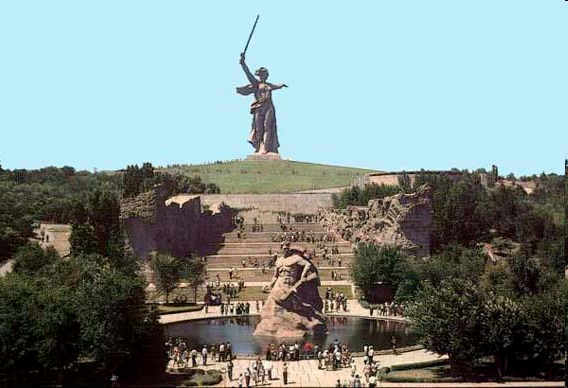 Февраль лишь наступает- и вновь  «учитель года»!Здесь лучшие из лучших сегодня собрались!И в том наша победа,Что детям посвятилиС открытым добрым сердцем Единственную жизнь!
Итог!
Знать бы надо всем давно
Богом всё возносится!
Кому многое дано-
 С того много спросится!